Medical Plans
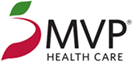 1 If your plan has a embedded deductible, the plan will begin to pay covered services for an individual member (enrolled in EE, ES,
  EC, or Fam) once they have met the individual deductible.  If your plan has an aggregate deductible, the entire family deductible
  must be met before the plan begins to pay covered services for any member of the family.
  
2 Members are reimbursed up to $500 for acupuncture services from a licensed provider. Once this allowance is met, no further
  acupuncture services will be covered.  This benefit is  subject to the deductible and OOPM on high deductible plans.  For those plans, 
  services will be reimbursed up to $500 in the same manner billed if the deductible has been met. If the deductible has been met, MVP
  will apply the allowance to the deductible and OOPM until the deductible is met.
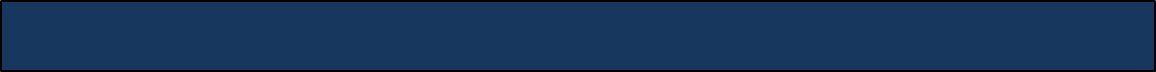 4                  Medical    |    Dental    |    Vision    |    Life    |    Disability    |    Retirement
Medical   |   Dental   |   Vision   |   Life   |   Disability   |  HRA   |   FSA  |  Retirement                  5